Logical Framework Development
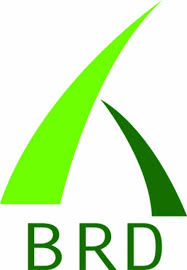 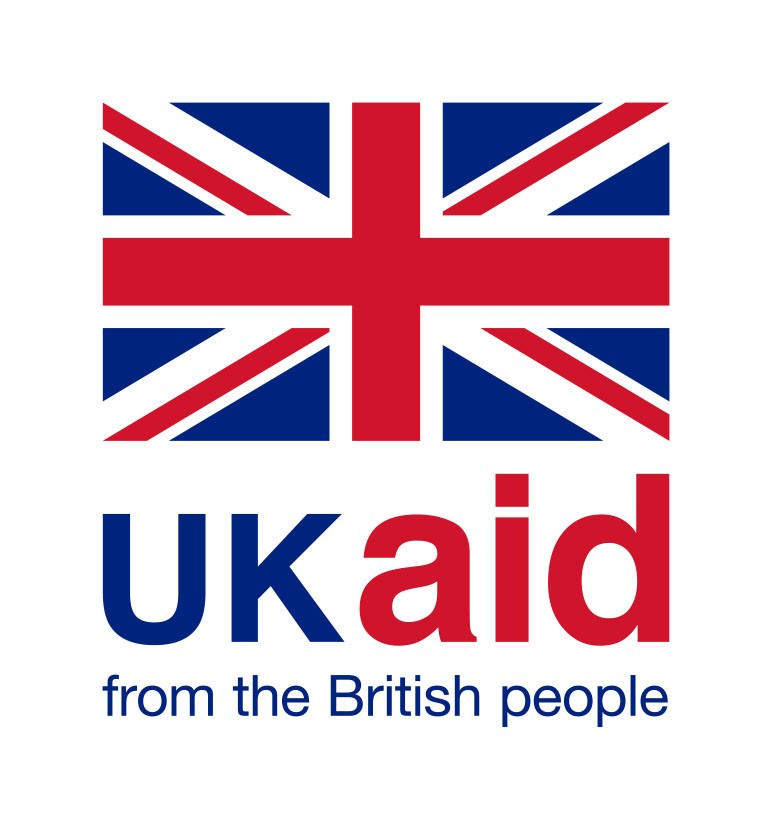 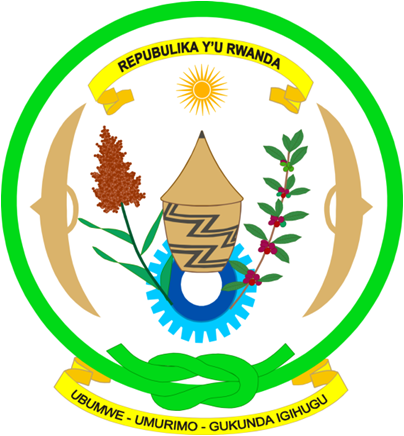 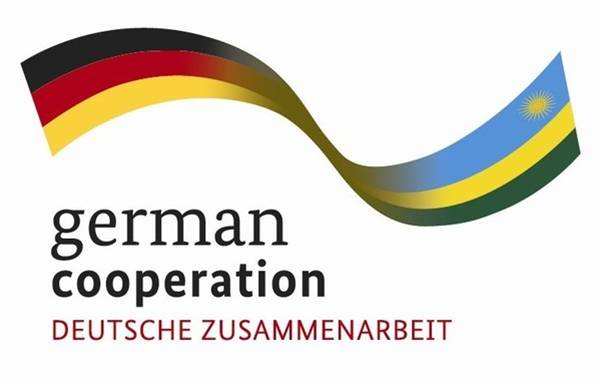 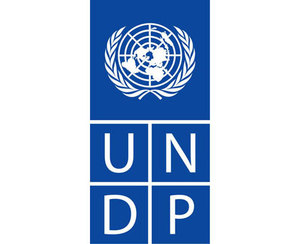 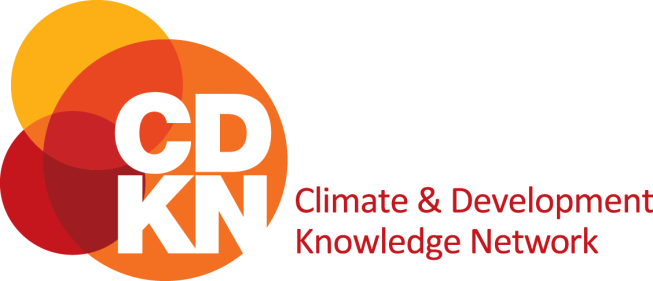 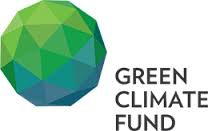 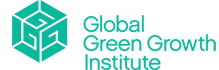 The logical framework is developed:
To improve the design of interventions. It involves identifying strategic elements (inputs, outputs, outcomes, impact) and their causal relationships. 
To ensure there is a common understanding on the definition and scope of each of the project indicators
To set the methodology and frequency of data collection, as well as responsibility for data collection
The Logical Framework:
A simple tool for:
 Organizing thinking
 Relating Activities to Investment. 
 Setting Objectives
 Analysing risks and stating assumptions
 Establishing criteria for Monitoring
 Establishing criteria for Reviews and Evaluation
 Communicating concisely and unambiguously
Key Questions
What do you want to achieve? 
How will you achieve it?

What long term change (impact) are we contributing to?
What change (outcome) do we want?
What things (outputs) do we need to put in place to get that change?
What kinds of actions (activities) must we take to get those things?
4
Definitions
Cont,
6
Cont,
7
Example
8
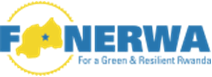 Example logframe - Impact
The impact statement and indicator are extracted from the FONERWA log-frame
[Speaker Notes: The ‘Source’ provides a list of the information you need in order to demonstrate what has been accomplished.]
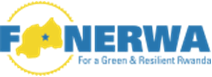 Example logframe - Outcome
Outcome is the change to be achieved by the project
Milestones are cummulative
[Speaker Notes: The input-level boxes show the amount of money provided by FONERWA and any partners (USD) including, where relevant, the applicant’s own contribution. This only relates to monetary (not in kind) contributions. At Outcome level this is equal to the sum of Inputs for all Outputs.]
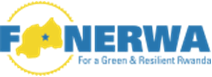 Example logframe - Output
Outputs are the components of the project (deliverables)
[Speaker Notes: IMPACT WEIGHTING
Project teams are asked at the outset of a project to assign percentages for the contribution each Output is likely to make towards the achievement of the overall Outcome. The impact weights of all the outputs must total 100% and each should be to the nearest 5%. Impact Weightings for Outputs are intended to 
􏰀  promote a more considered approach to the choice of Outputs at project design stage, and 
􏰀  provide a clearer link to how output performance relates to project outcome performance. 

RISK RATING
This directly links to the Risk Matrix in the PD. Risk ratings should be recorded as Low, Medium or High and must relate to a robust analysis (including a risk matrix) in the submission. This quick-glance view of the risk rating and the impact weighting can be helpful in making decisions, and in determining the level of oversight an Output requires. By separating the narrative relating risks from the logframe, the aim is to emphasise the importance of robust risk appraisal and management.]
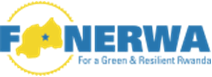 Thanks for listeningAny Questions?